Lagranto 2.0
Contents
An new object - trajectory 
Tutorial trajectory case study 
Goodies
Documentation
Libraries
Installation
Outlook
„It‘s the trajectory, stupid!“
Philospohy: There is a object called trajectory and Lagranto offers tools to create,
                      modify, select, extend, visualise, .. these objects
New header line
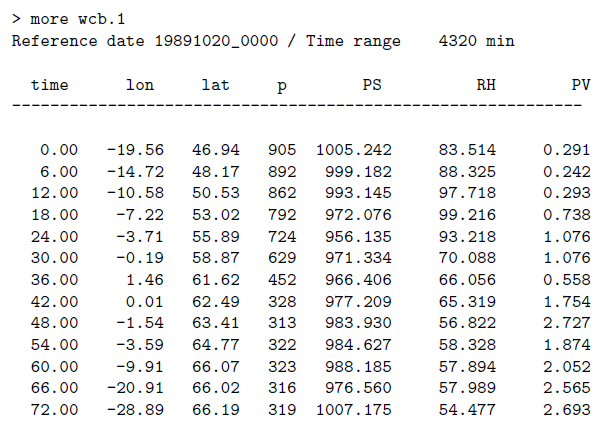 Overview
Main programs
	     startf, caltra, trace, select, density, lagranto

Goodies
	     trainfo, reformat, extract, mergetra, datelist,
	     difference, list2lsl, lsl2list, timeres, lagrantohelp

Documentation
	     man pages, tutorial (PDF), reference guide (PDF)
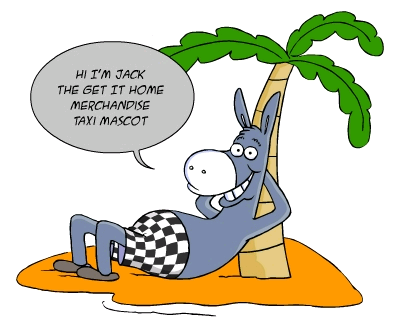 A now a tutorial 
case study
A. Creating the starting positions
Region 1: 80 W to 20 E, 40 N to 80 N
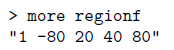 equidistant (80 km) in region 1
name and format of starting file
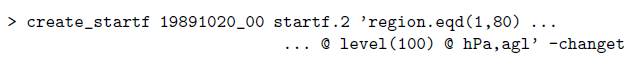 100 hPa above ground level
reference date
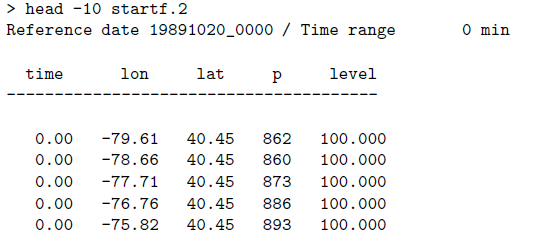 the starting file can be itself
a trajectory file
Further examples
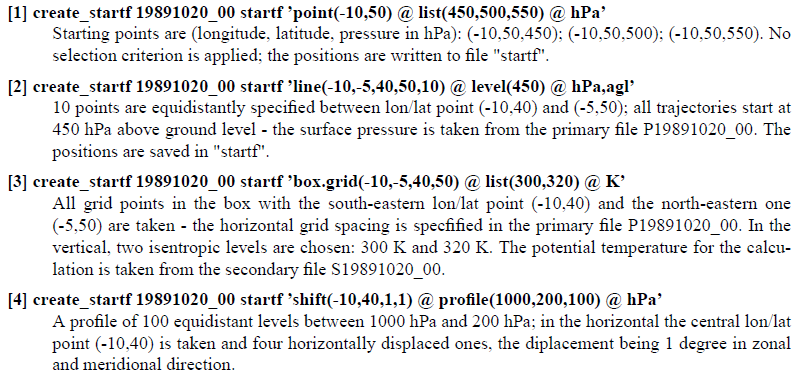 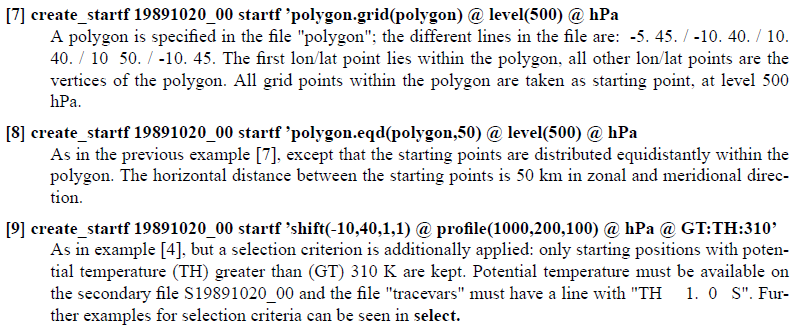 B. Calculating Trajectories
jumping flag set
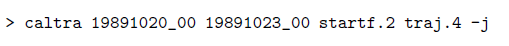 start date
end date
output trajectory in netCDF (4)
starting positions
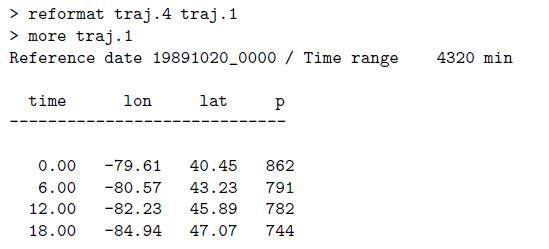 reformat trajectory into ASCII (1) and then show it
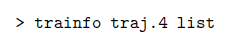 show it without reformatting
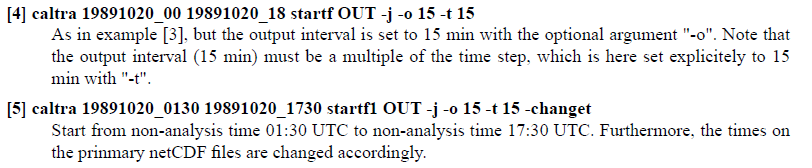 use <trainfo> to get metadata for 
trajectory

 names of variables
 dimensions
 startdate
- …
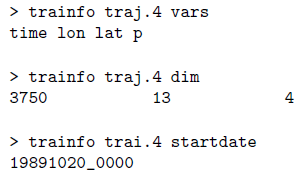 C. Preselecting Trajectories
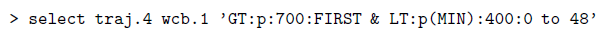 take all times from 0 to 48 h and take the
minimum pressure for these times; then 
select trajectories where p(min) < 400 hPa
pressure is larger than
700 hPa at first time
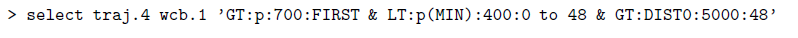 distance to starting position at
time 48 h larger than 5000 km
(DIST0 is implicit!)
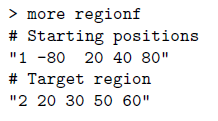 trajectory is within region 2 at any time between 42 h and 54 h
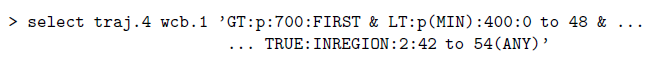 D. Tracing along Trajectories
specify fields in <tracevar>
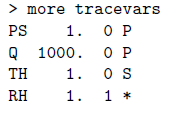 online calculation
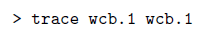 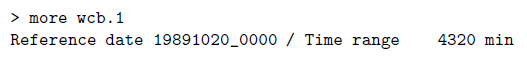 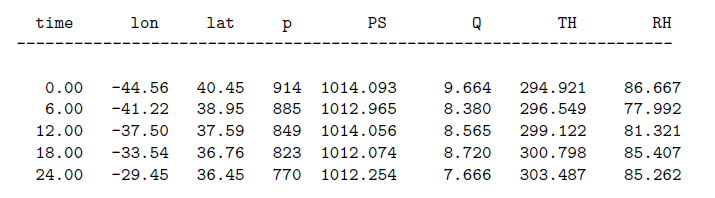 add extra column to trajectory file
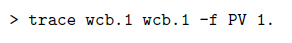 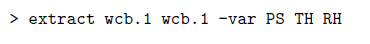 extract columns from  trajecory file
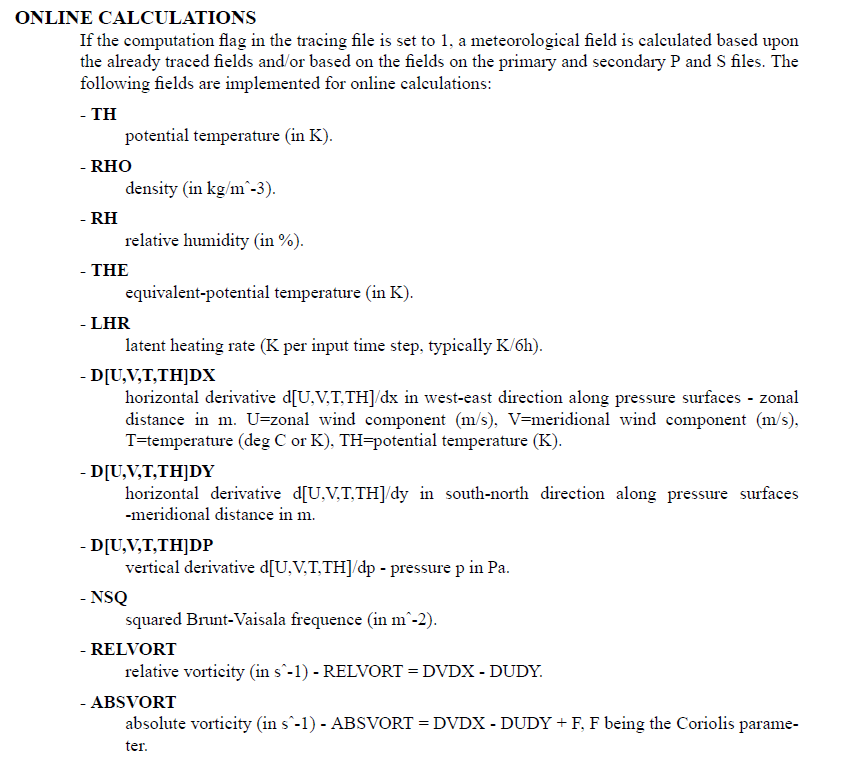 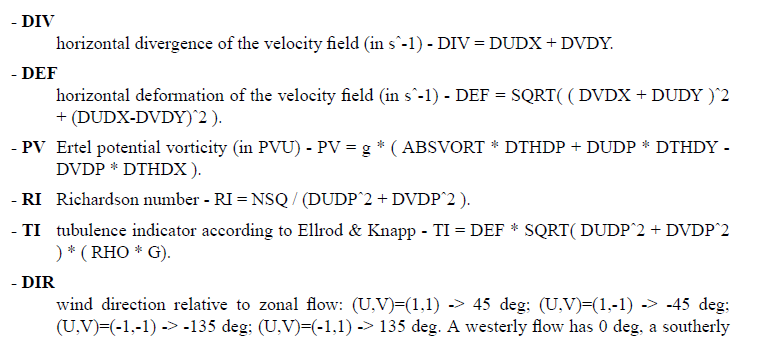 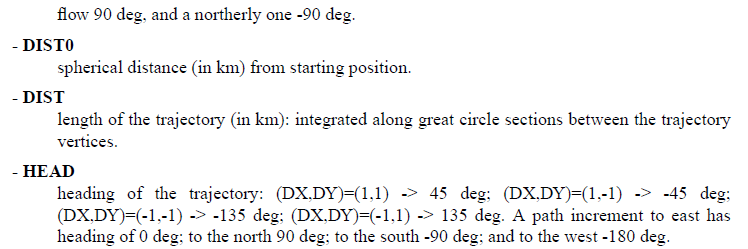 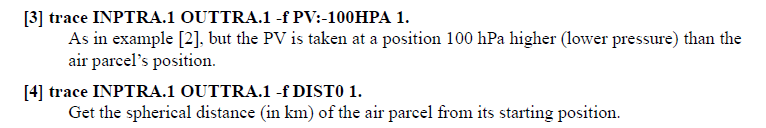 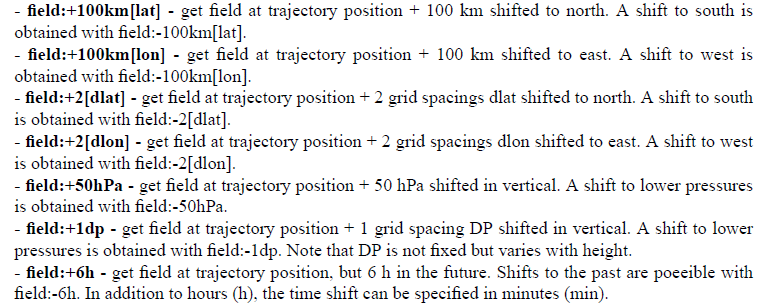 E. Final Selection of Trajectories
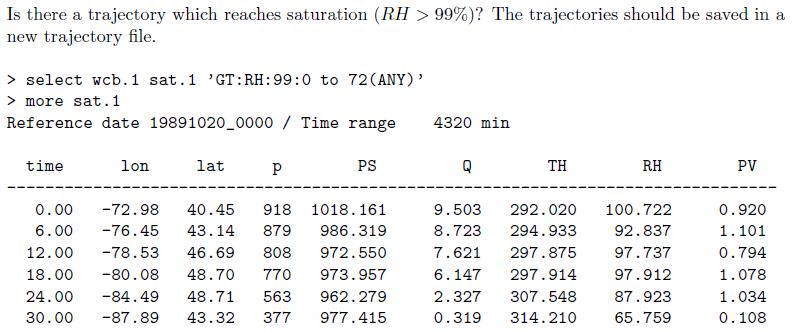 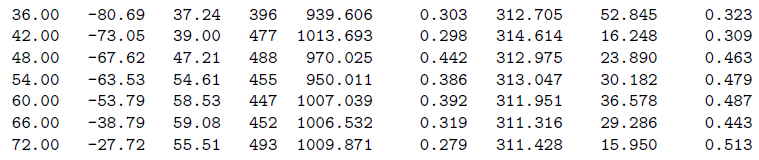 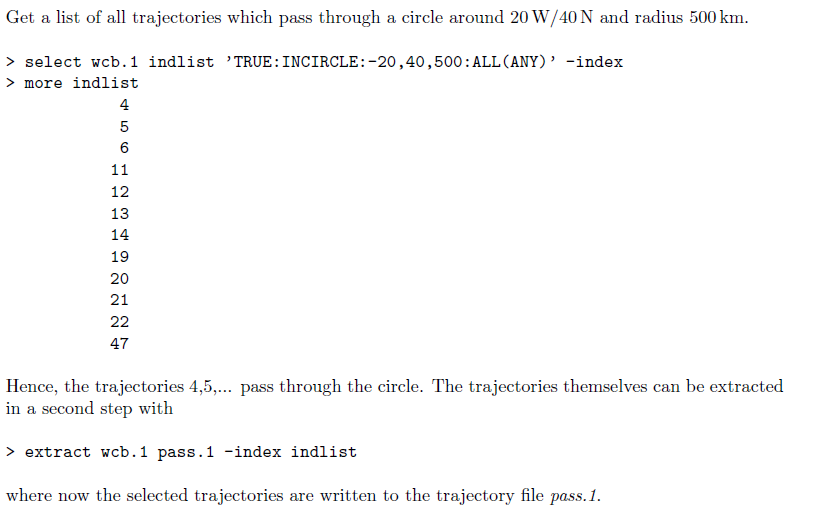 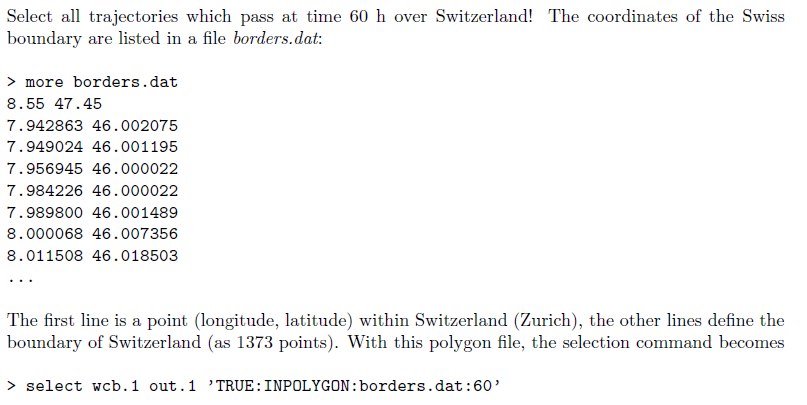 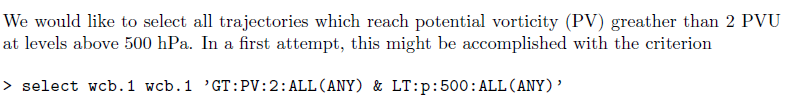 wrong !!!
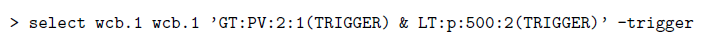 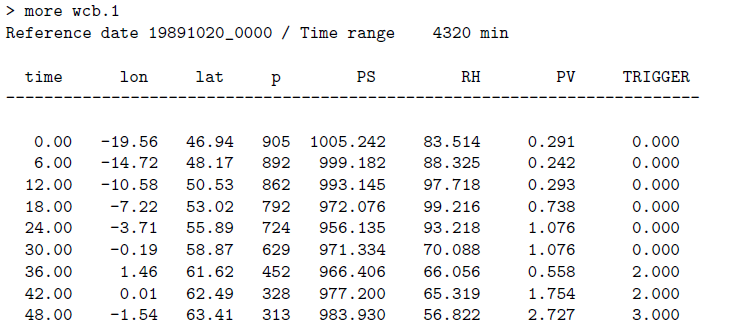 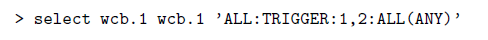 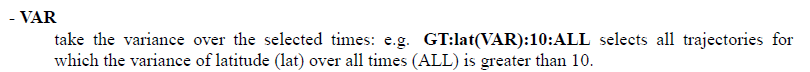 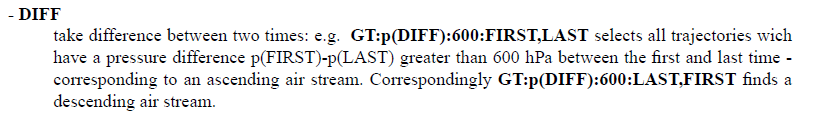 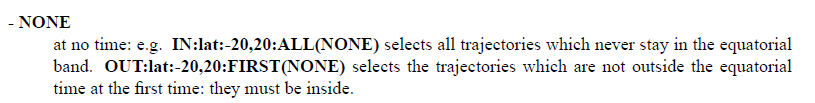 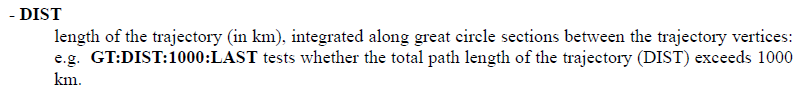 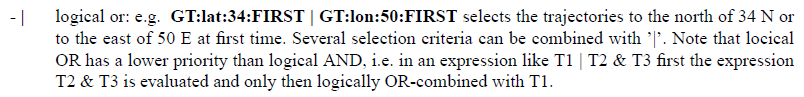 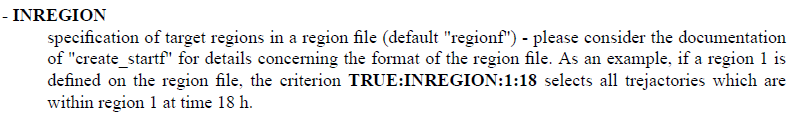 … and many more options  ( 5 pages in reference guide)
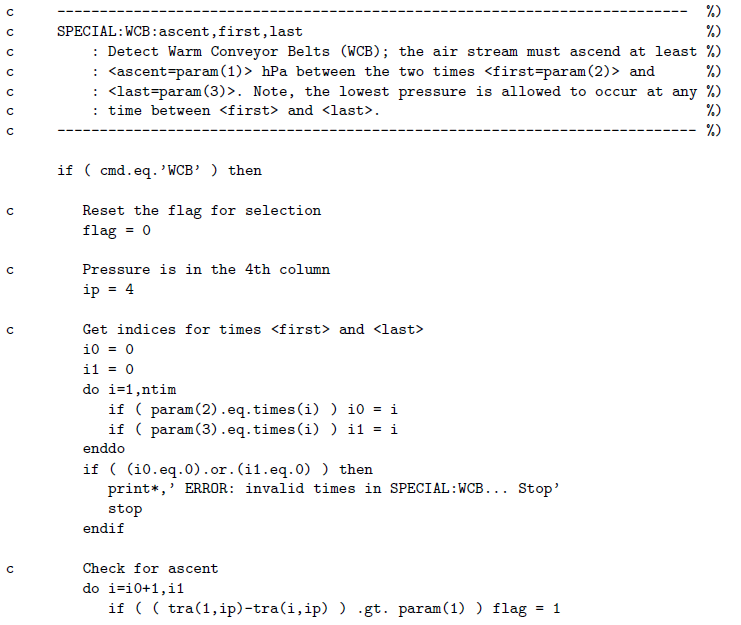 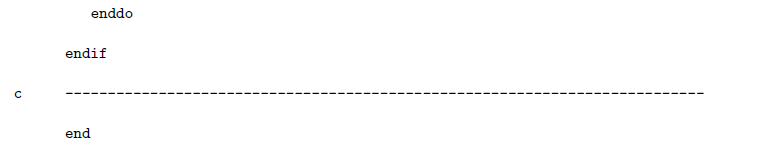 F. Gridding of Trajectories
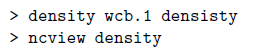 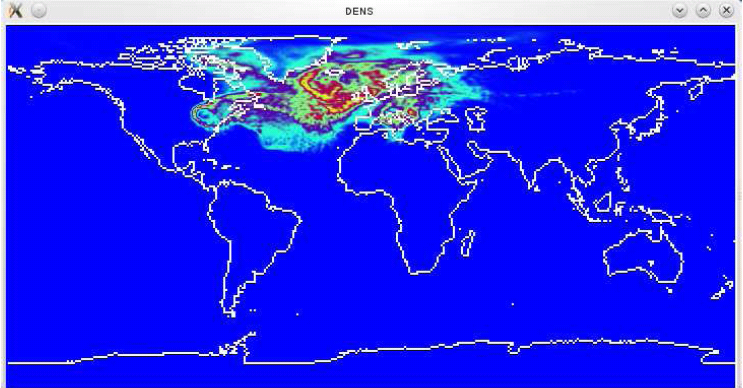 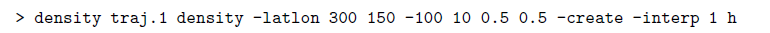 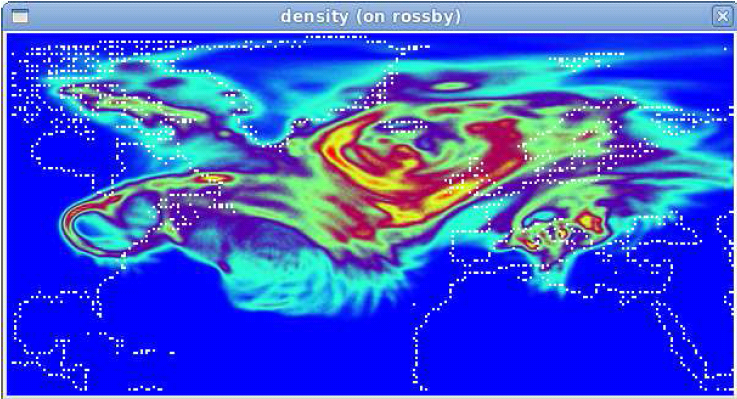 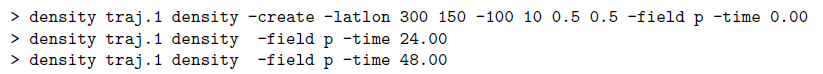 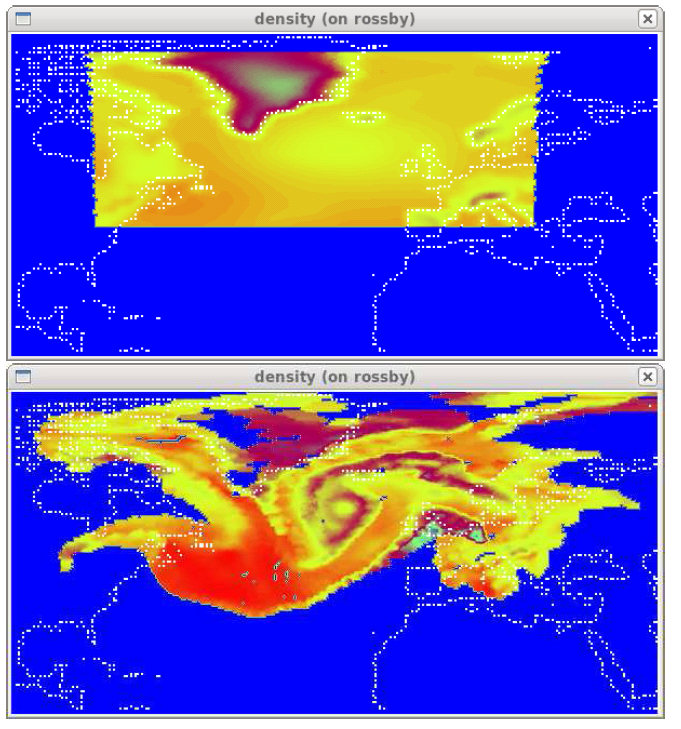 time 0
time 24 h
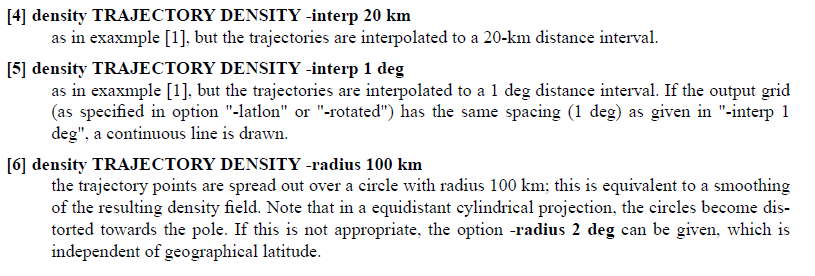 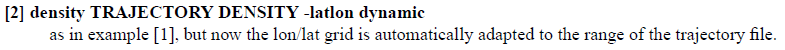 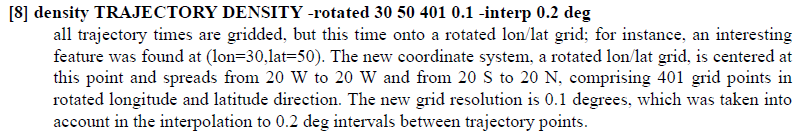 G. Can we use <lagranto>?					„ Yes, we can!“
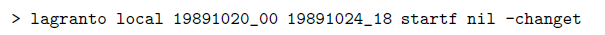 no selection criterion
run Lagranto in local directory
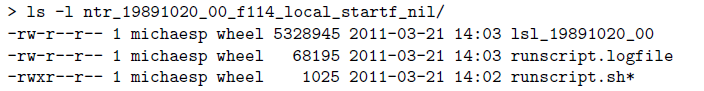 three different files will be saved
output trajectory file (lsl_19891020_00)
log file (runscript.logfile)
run script (runscript.sh)
prepare, but do not run
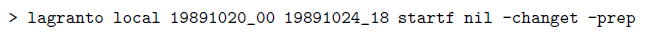 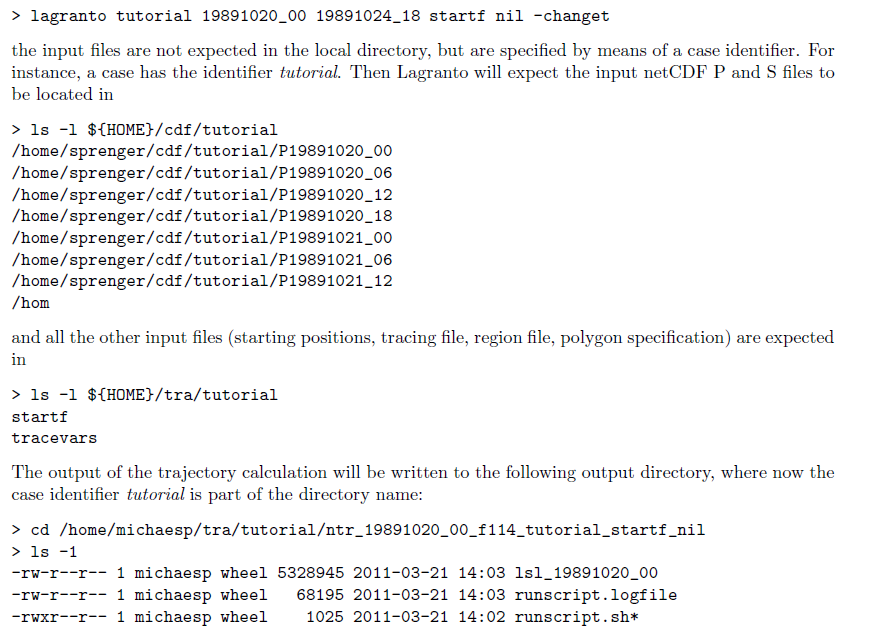 files in the <tra> directory
startf                   3. polygon files
tracevars            4. region files
„And now for something completely different!“
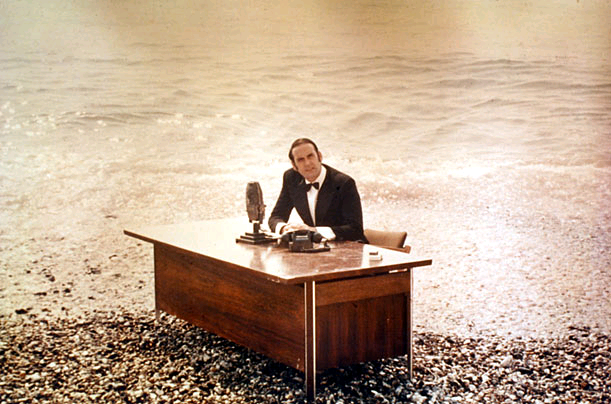 Goodies !!!
trainfo - metainformation about trajectories

 reformat - change format of trajectory file

 extract - extract columns, times or single trajectories

 difference - get the difference between two trajectory files

 mergetra - merge two trajectory files

 list2lsl - change (lon,lat,p) list to trajectory file

 lsl2list - write trajectory positions to (lon,lat,p) list

 datelist - create and handle date lists

 timeres - change time resolution of trajectory file (interpolation)

 lagrantohelp - show help pages
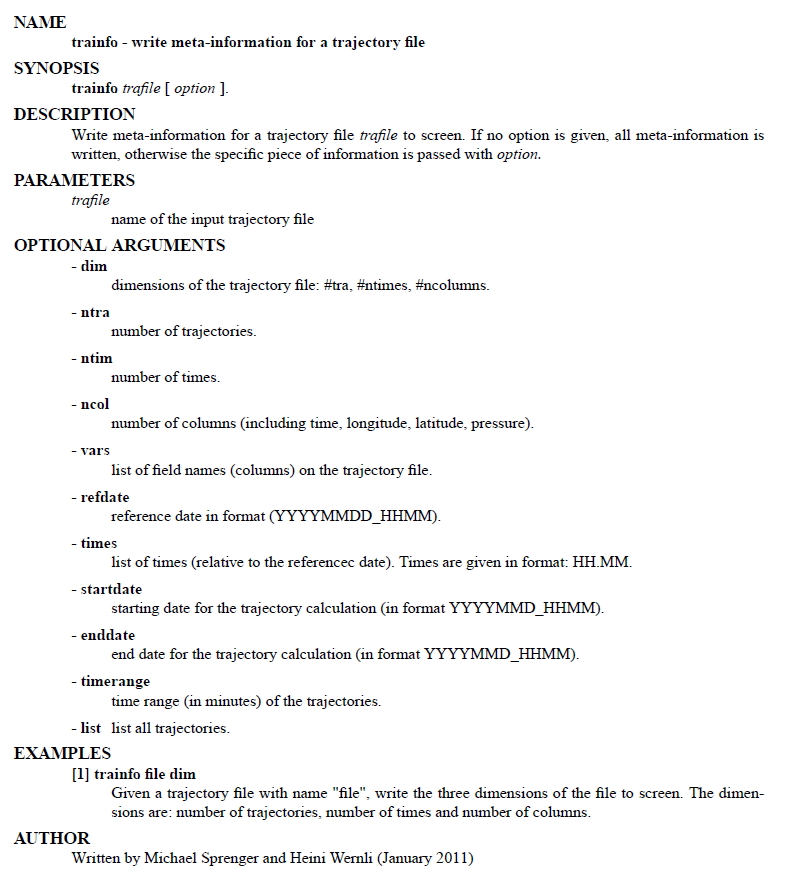 > lagrantohelp trainfo
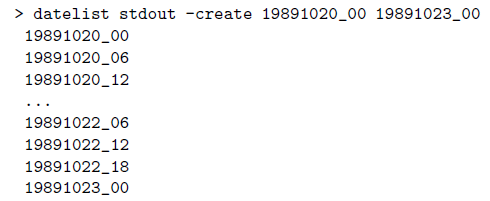 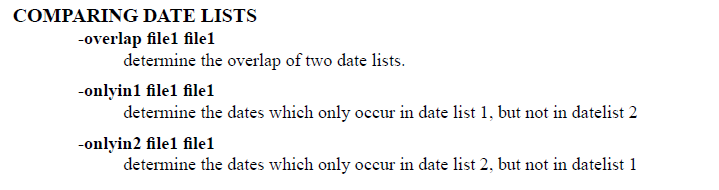 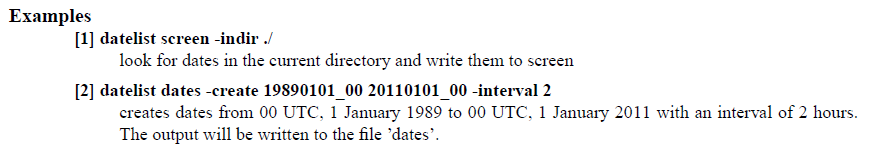 Working with Trajectories in Fortran - Libraries
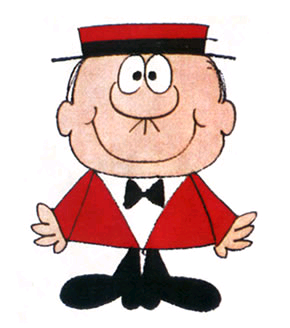 tra(1:ntra,1:ntim,1:ncol)
c     Read parameters
      open(10,file='reformat.param')
       read(10,*) inpfile
       read(10,*) outfile
       read(10,*) ntra,ntim,ncol
      close(10)
      
c     Determine the formats
      call mode_tra(inpmode,inpfile)
      if (inpmode.eq.-1) inpmode=1
      call mode_tra(outmode,outfile)
      if (outmode.eq.-1) outmode=1

c     Allocate memory
      allocate(tra(ntra,ntim,ncol),stat=stat)
      if (stat.ne.0) print*,'*** error allocating array tra      ***' 

c     Read inpufile
      call ropen_tra(fid,inpfile,ntra,ntim,ncol,refdate,vars,inpmode)
      call read_tra (fid,tra,ntra,ntim,ncol,inpmode)
      call close_tra(fid,inpmode)
    
c     Write output file
      call wopen_tra(fid,outfile,ntra,ntim,ncol,refdate,vars,outmode)
      call write_tra(fid,tra,ntra,ntim,ncol,outmode)
      call close_tra(fid,outmode)
compact trajectory format (JPEG compression - Harald!)
interface to CF-netCDF and ECMWF GRIB
trace fields along 3d-box around air parcel (min, max, sum, …)
stochastic or physical wind fluctuations (turbulence)
webLagranto
cosmoLagranto
gridding of the type time vs PV, lat vs p, TH vs RH,…
goody <residence>: time within region/polygon
goody <distance>: distance from specified point
extension forward and backward of an existing trajectory
…
“Ask not what Lagranto can do for you.
	            Ask what you can do for Lagranto!”
compare sample trajectories of old and new Lagranto - report any discrepancy!!!

 the online calculation of fields needs some thorough testing. Help!!

 report any bug, inconsistency, counter-intuitive behaviour of any program….

 read the tutorial and reference guide: whoever finds most errors wins a Haribo 
  Gummibärli-Pack. I have written the tutorial and the reference guide, but I have
  never read it!!!

bring in or implement new ideas what can be done with trajectories

 don‘t give up, if it doesn‘t work! It‘s not yet perfect….